ПОРТФОЛИО
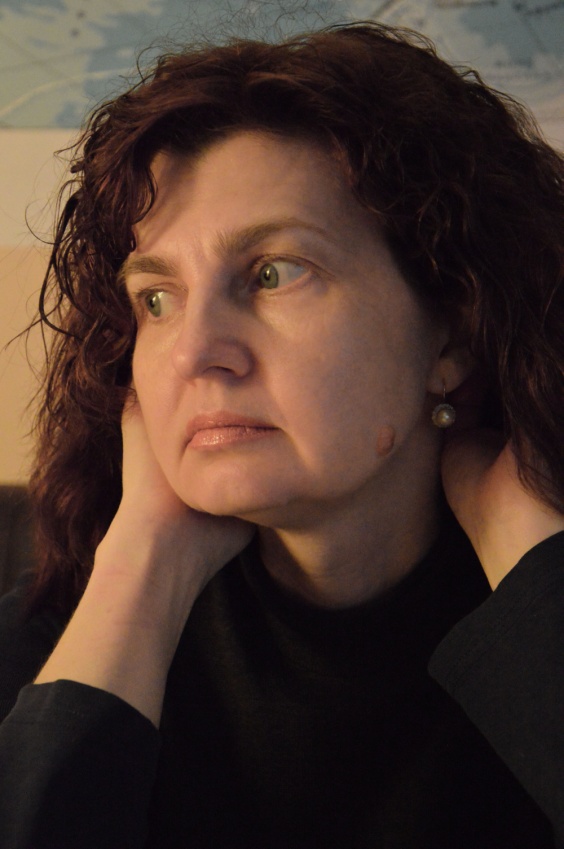 МАЛАЕВОЙ ОЛЬГИ АЛЕКСЕЕВНЫ
Преподавателя  МУ ДОД «Детская художественная школа №3 г.о. Саранск
Дата рождения: 26.02. 1969
Профессиональное образование:  высшее по специальности «Педагогическое образование» 
Специальность: Изобразительное искусство
МГПИ им. Евсевьева, диплом ОР №20056 ,дата выдачи: 30 июня 2012г.
среднее специальное  художник – мастер (Саранское художественное училище , диплом  МТ №236054,дата выдачи :27 июня 1988г.)
Стаж педагогической работы (по специальности): 30 лет
Наличие квалификационной категории: высшая
Дата последней аттестации:31.08.09  Приказ №448 от 22.05.2014
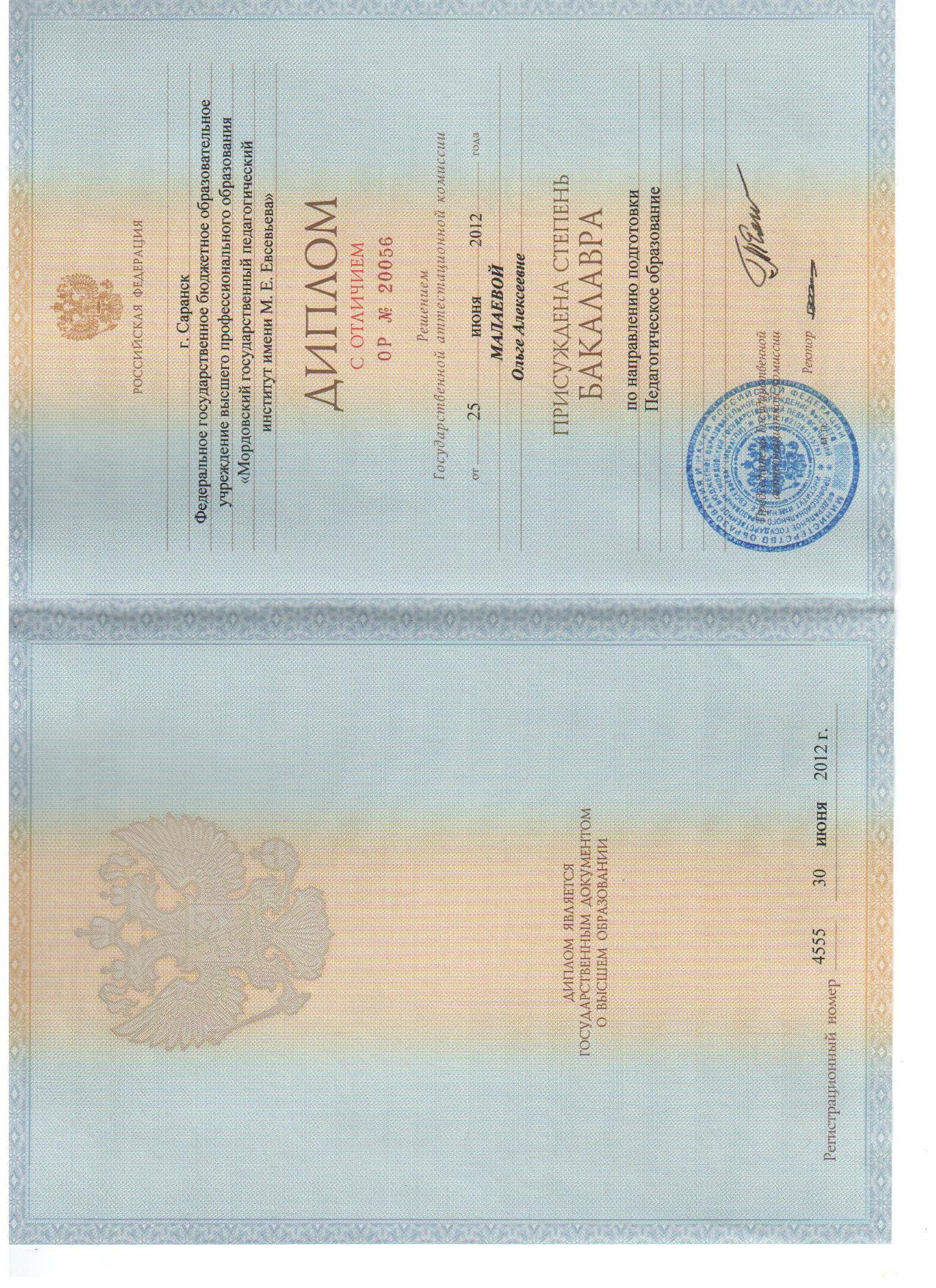 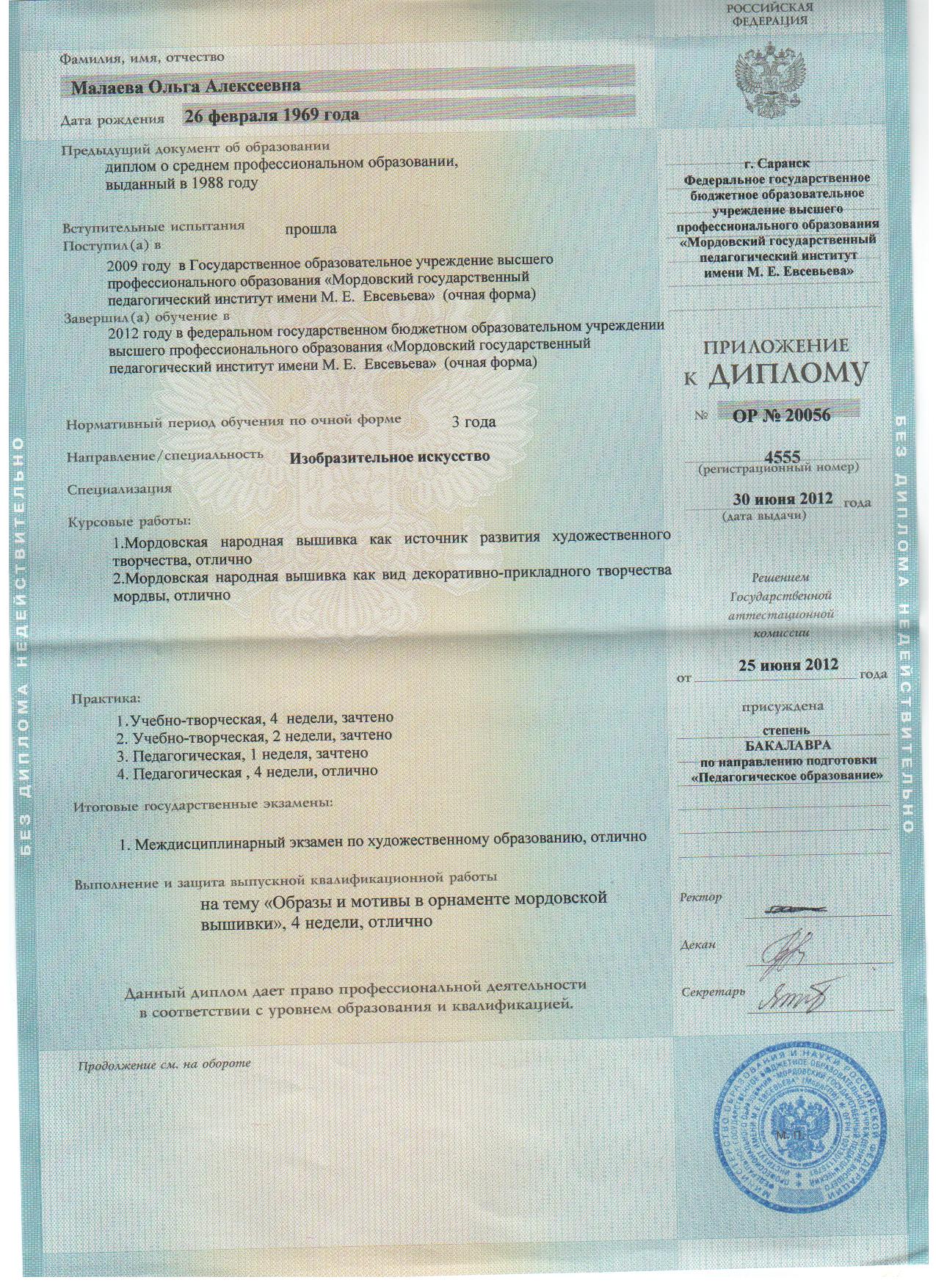 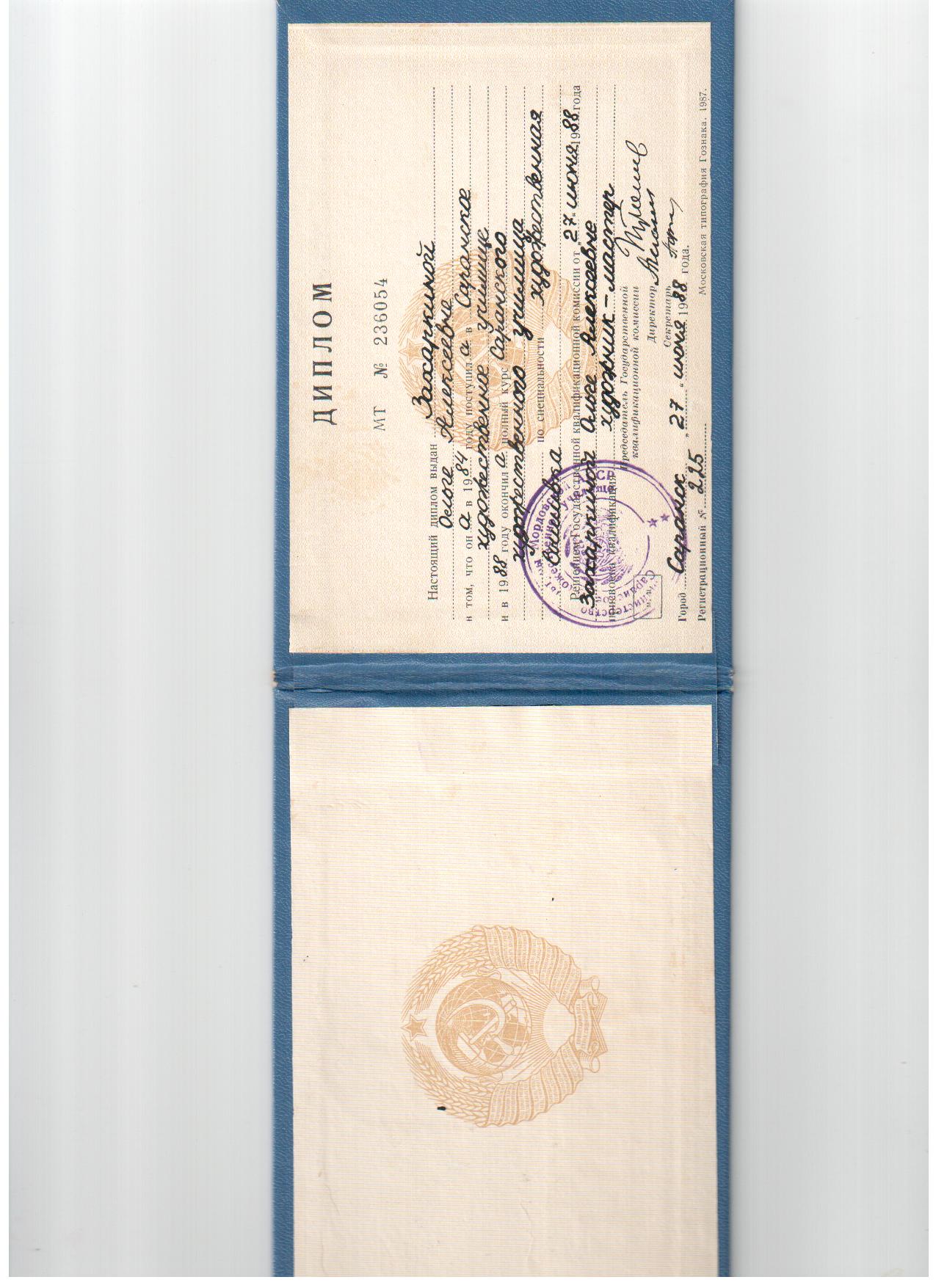 1.Повышение квалификации, профессиональная переподготовка
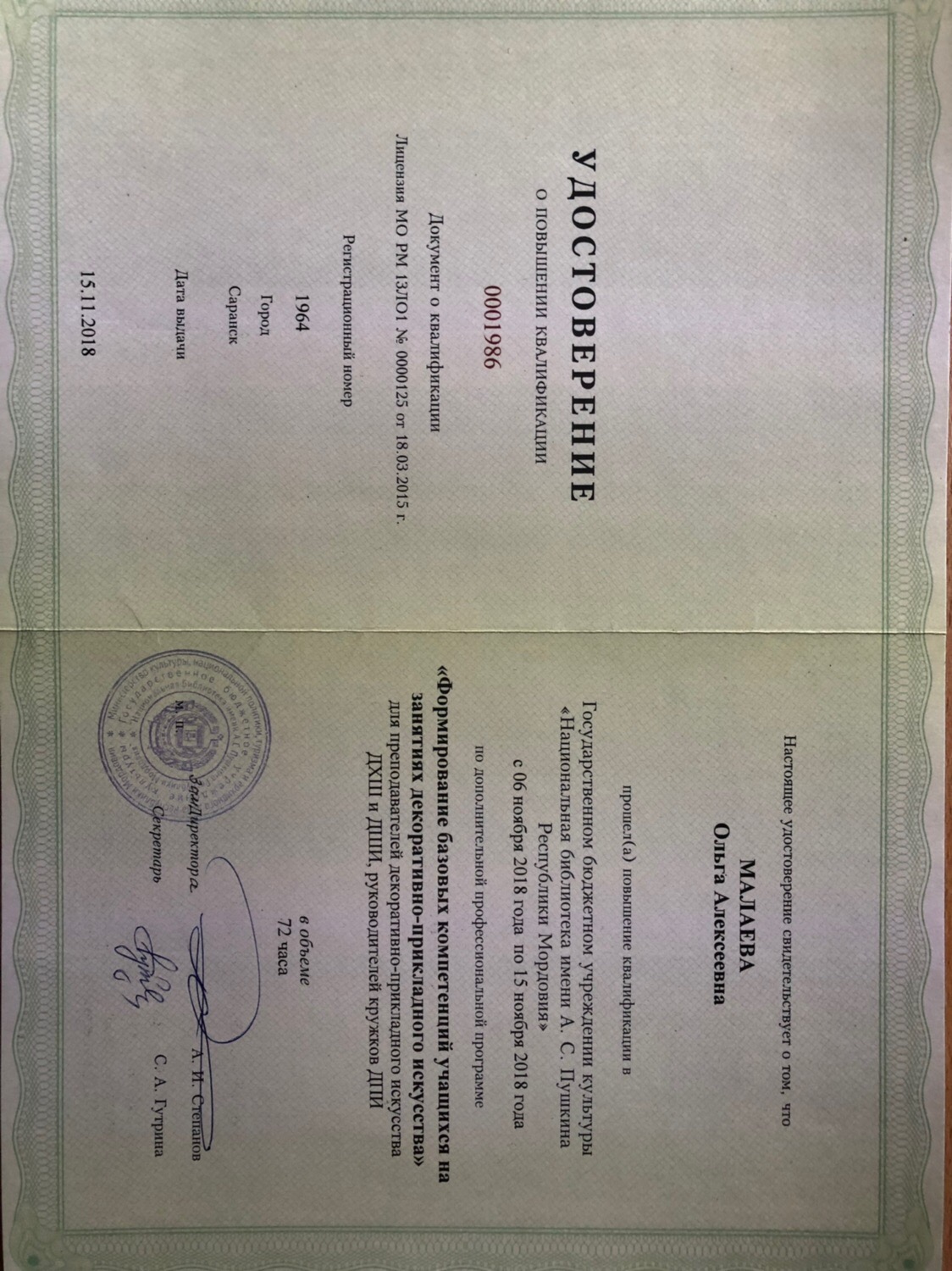 2.Выступления на научно- практических конференциях, педагогических чтениях, семинарах, секциях, методических объединениях.
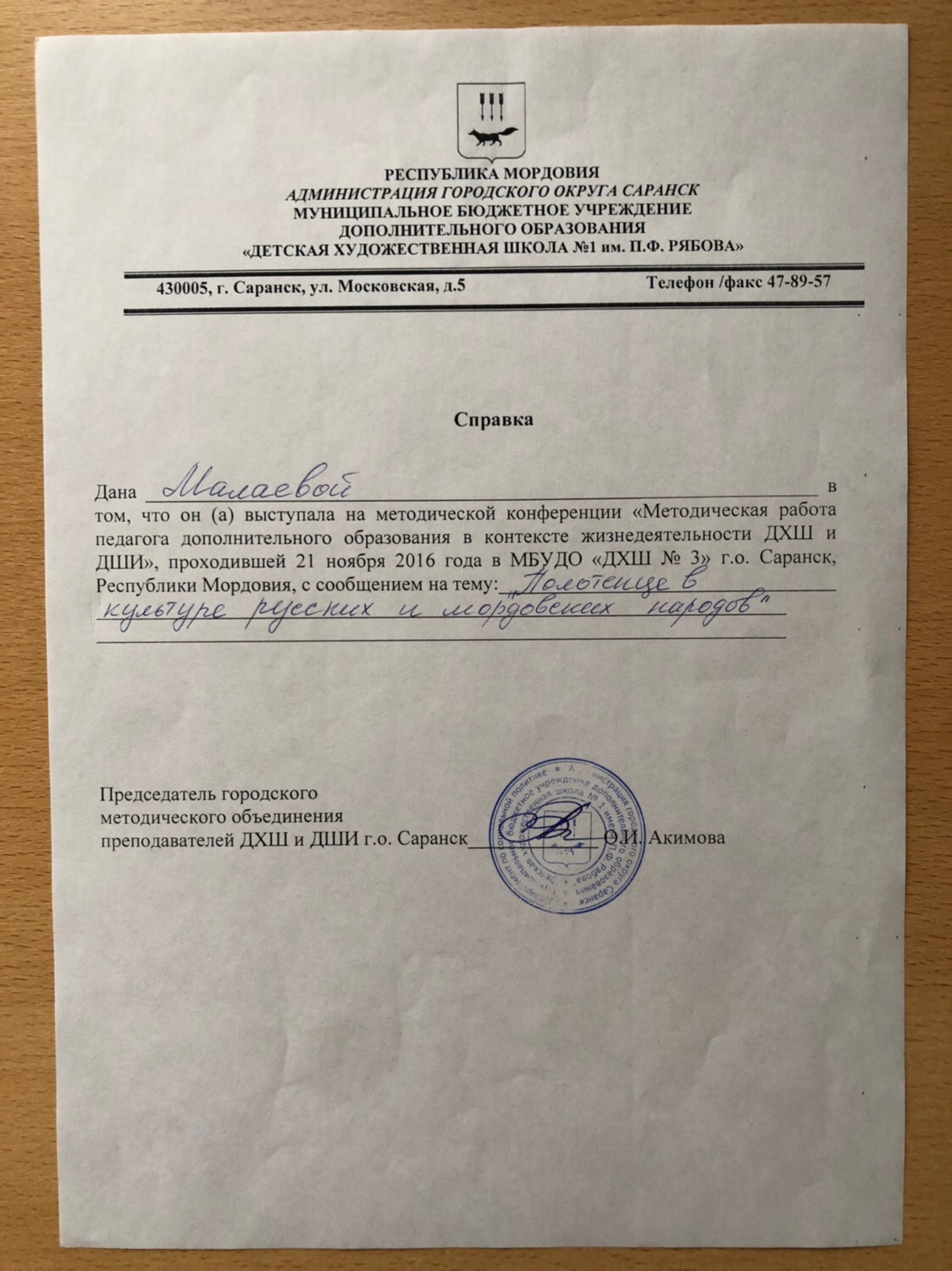 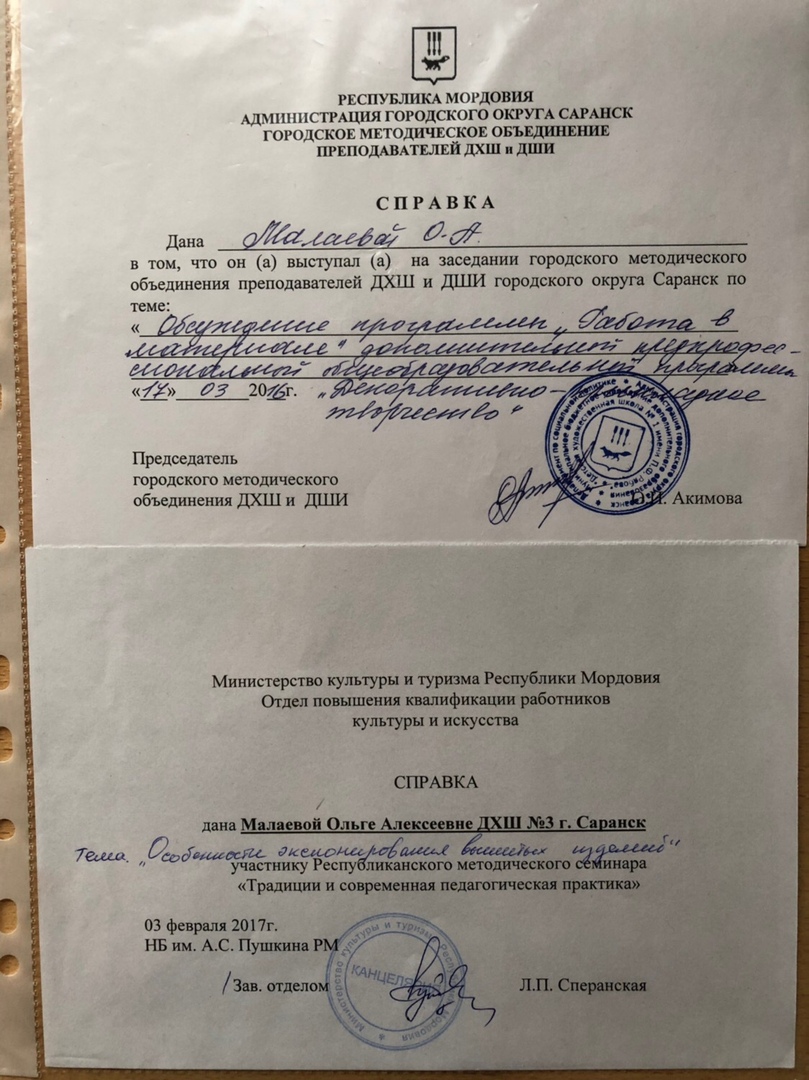 3.Позитивная динамика доли учащихся, успевающих на «4» и «5» за предшествующий учебный год (%)
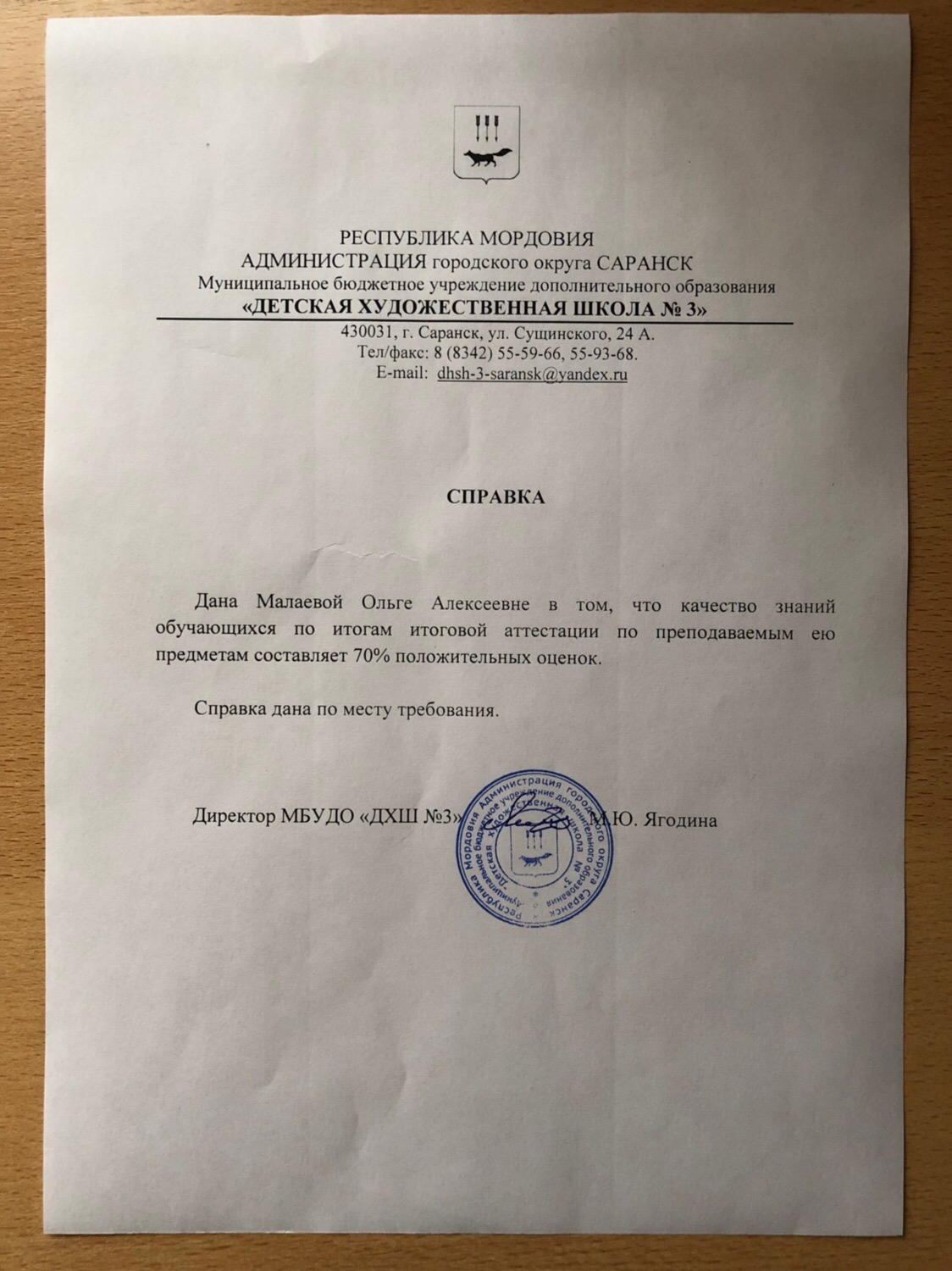 4.Результаты участия обучающихся в профессиональных конкурсах, проводимых под патронатом Министерств культуры
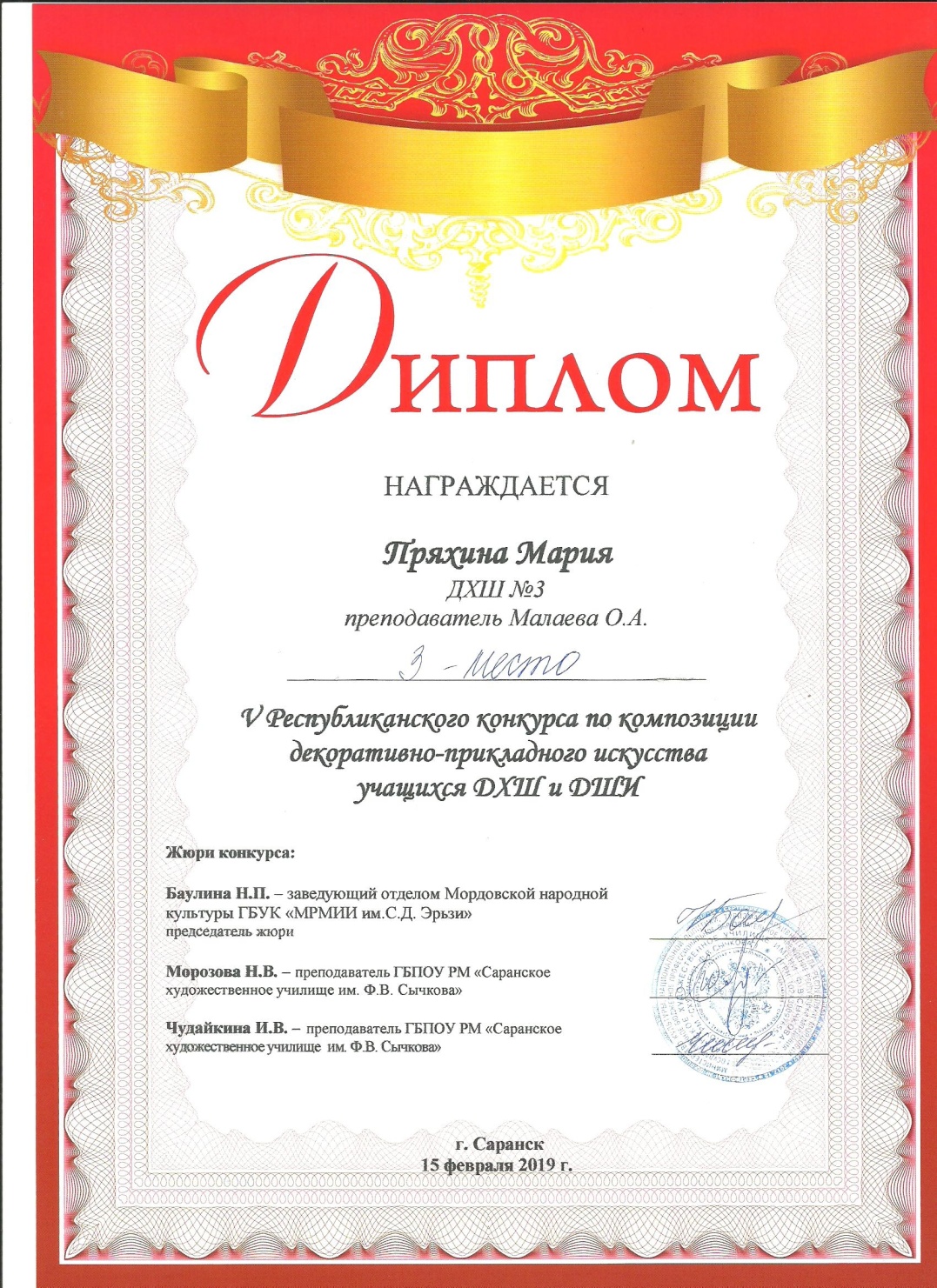 5. Результаты участия обучающихся в мероприятиях различных уровней по учебной деятельности:
-предметные олимпиады;
-конкурсы;
-фестивали;
-выставки-конкурсы и т.д.
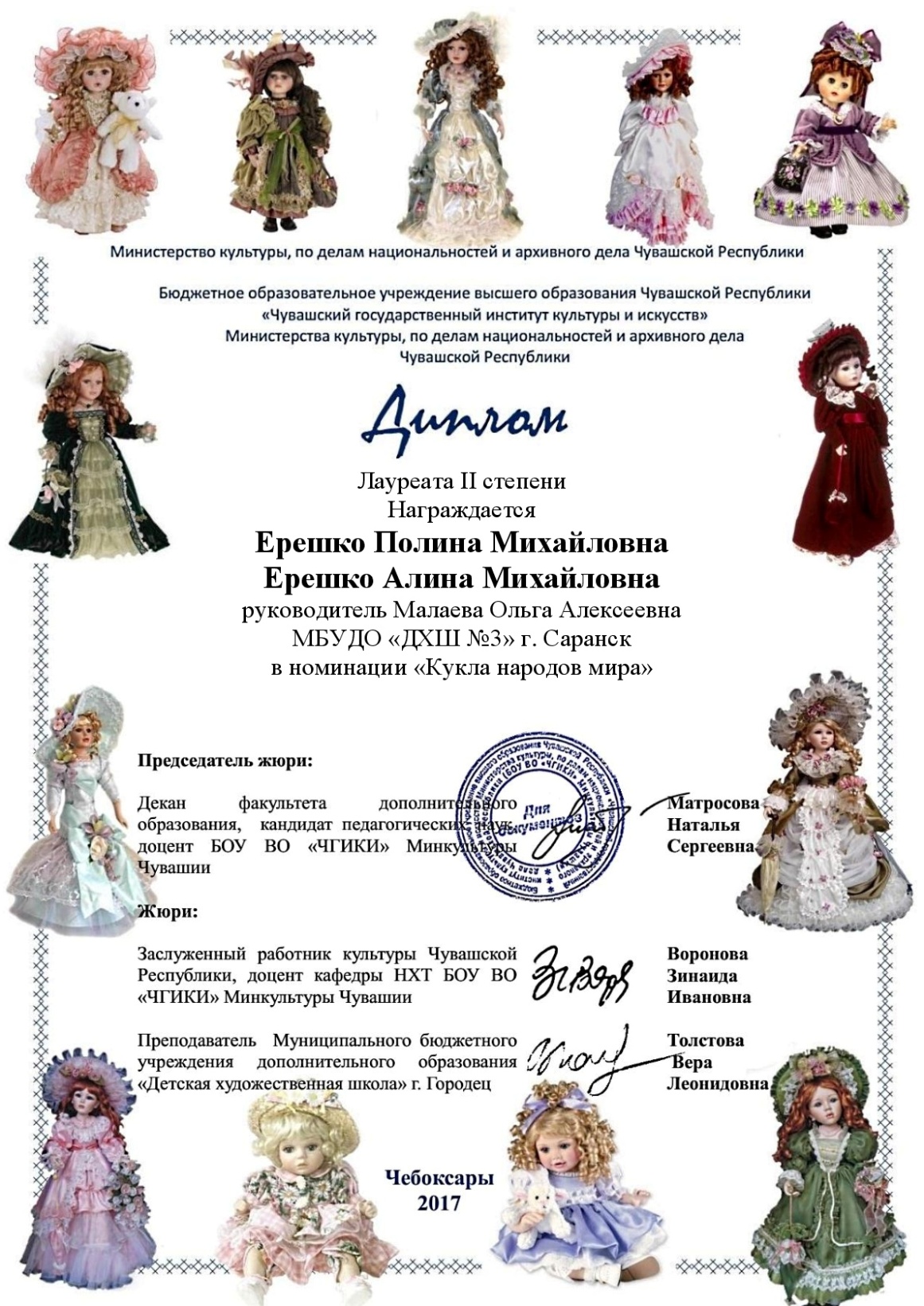 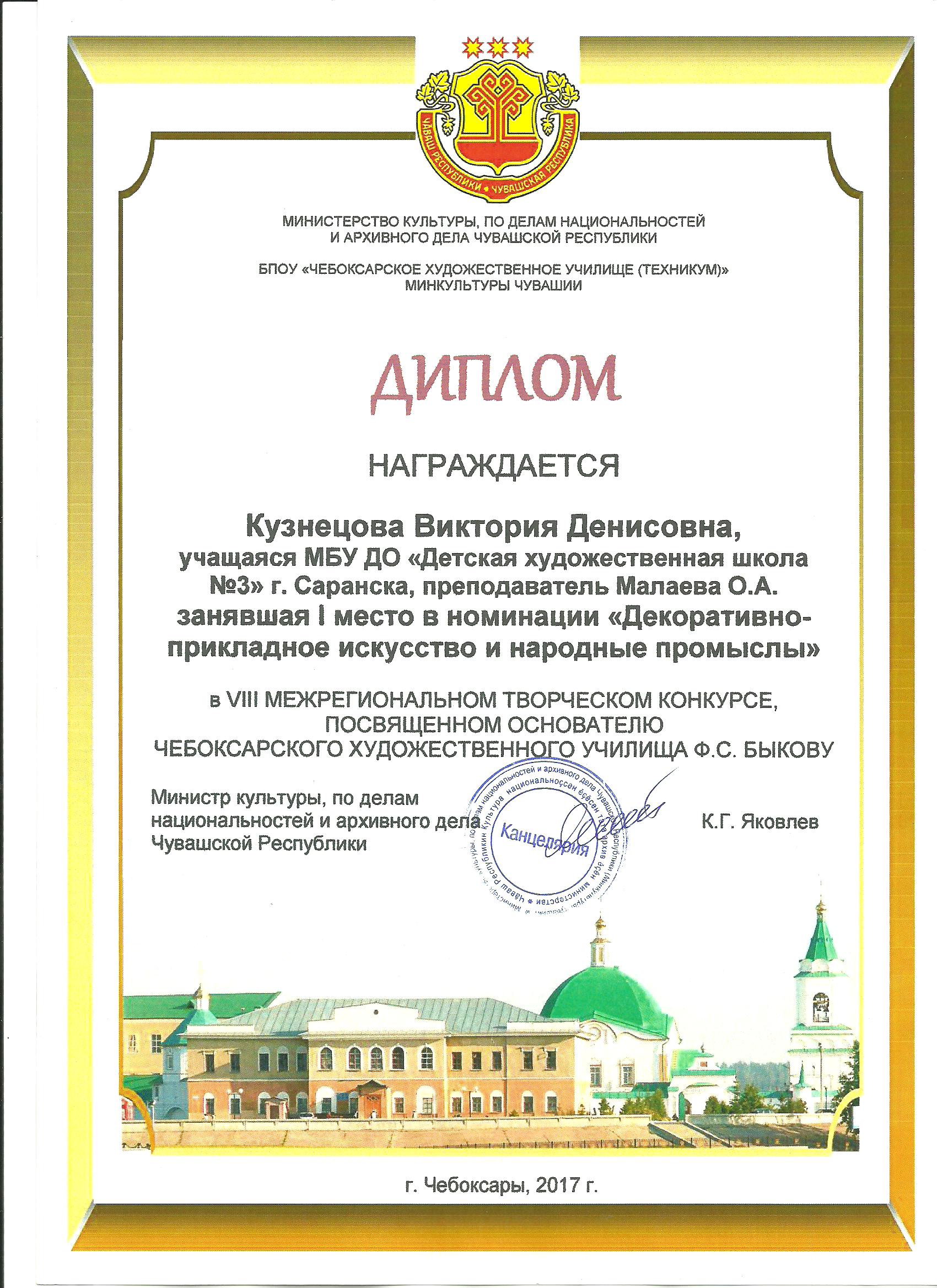 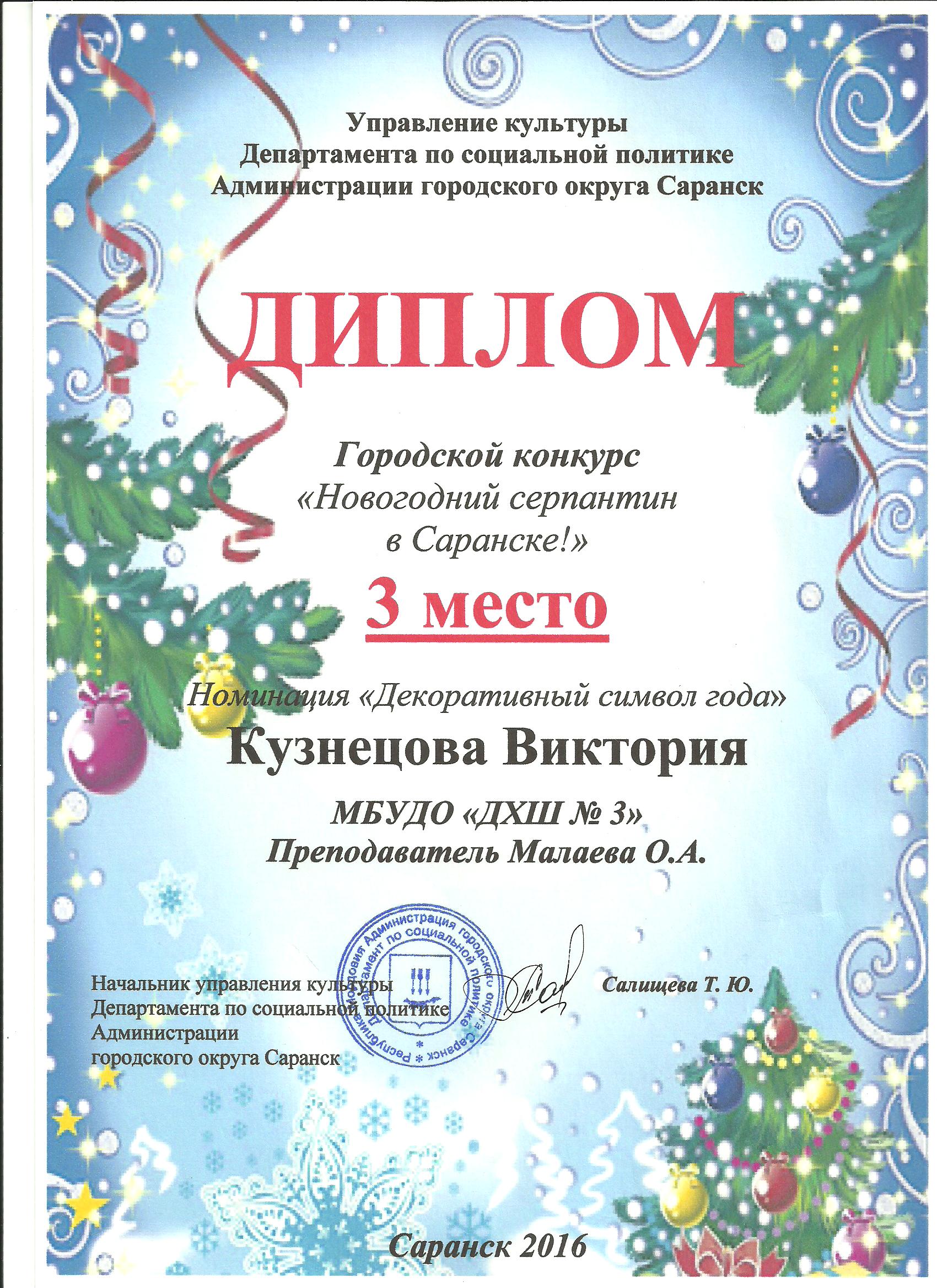 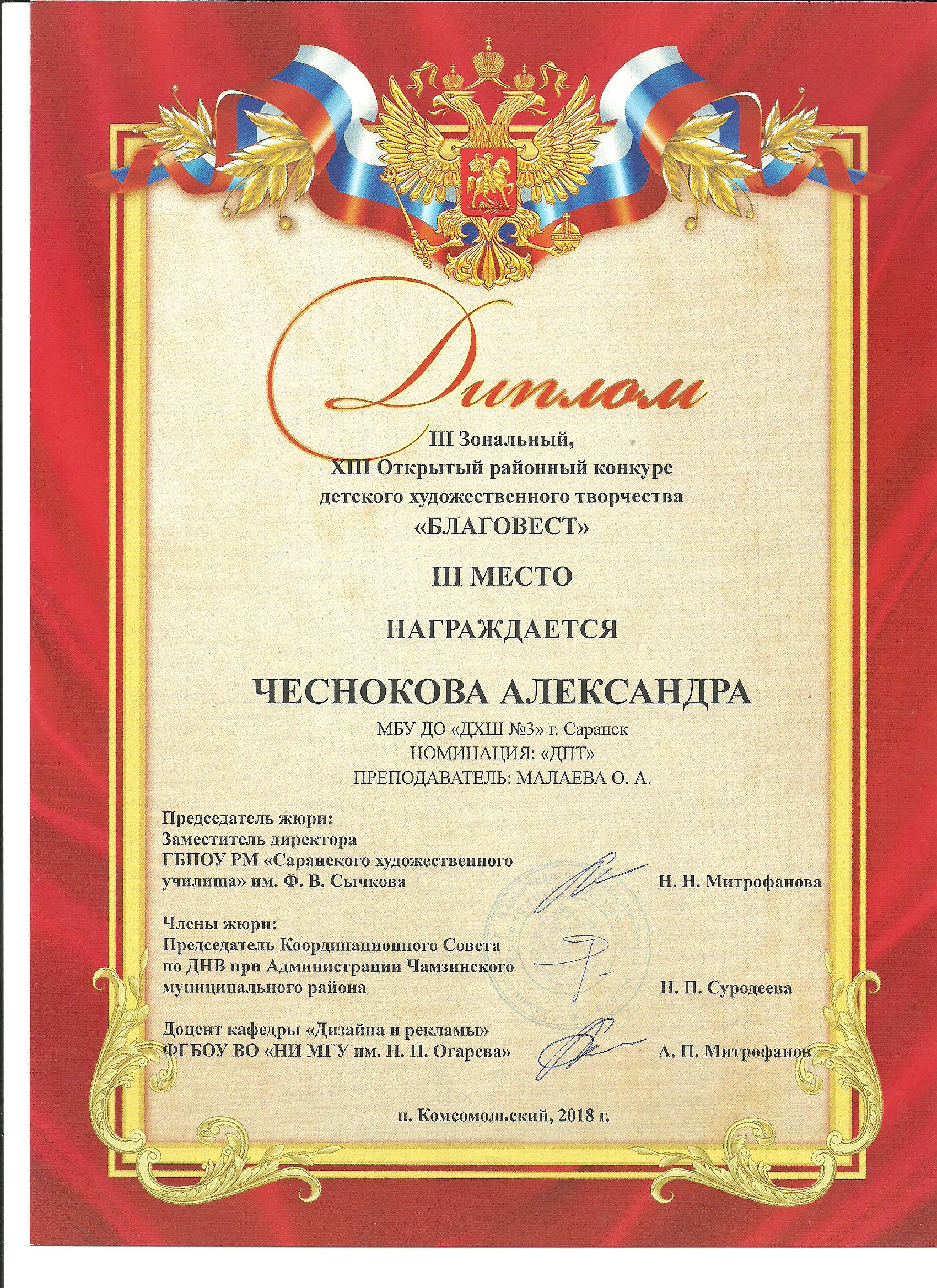 6.Количество учащихся (коллективов), принимающих участие в конкурсах, фестивалях, выставках различного уровня за межаттестационный период
7. Участие преподавателя или учащихся в мероприятиях концертно-просветительского, художественно-творчесвкого характера
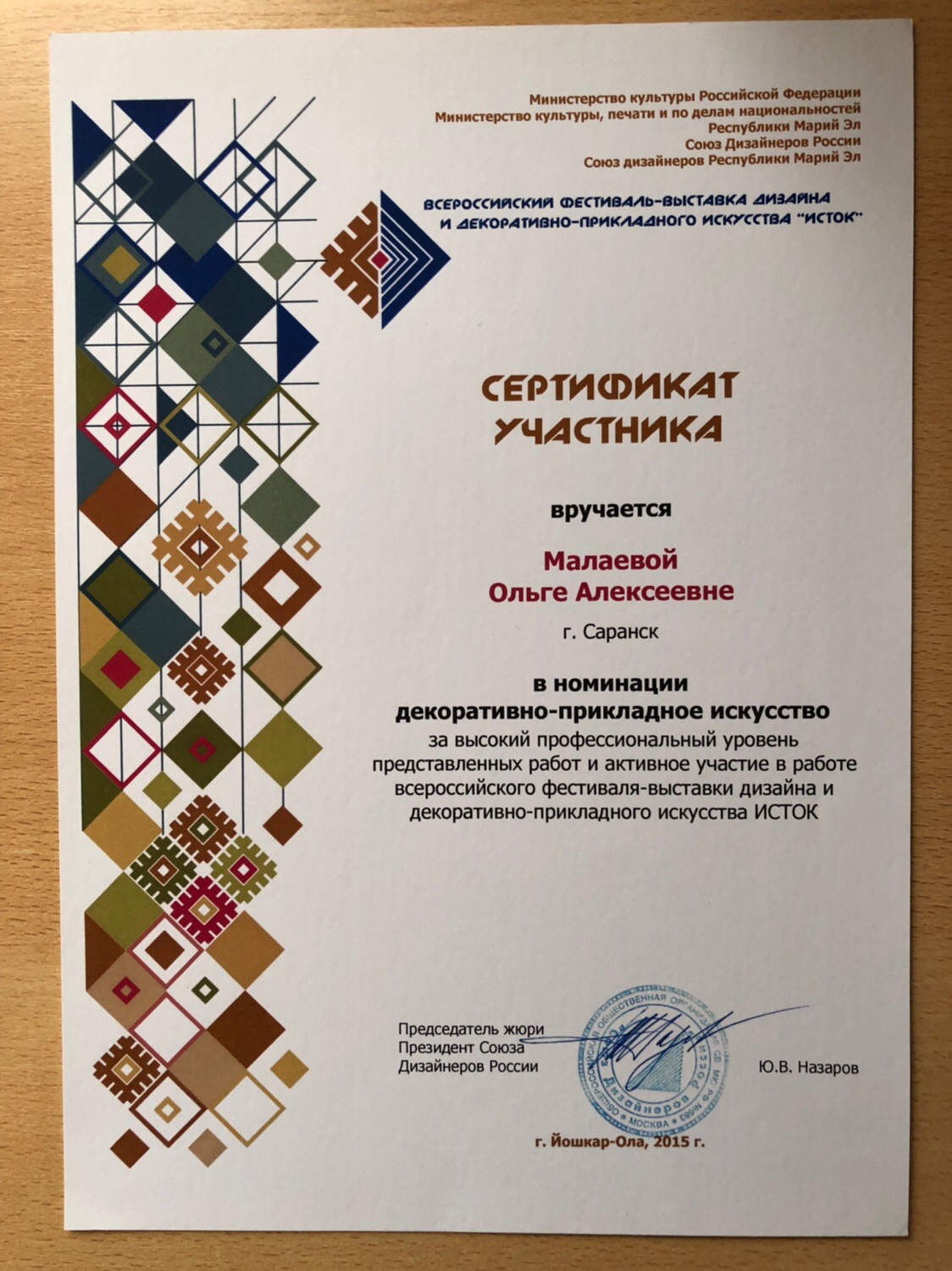 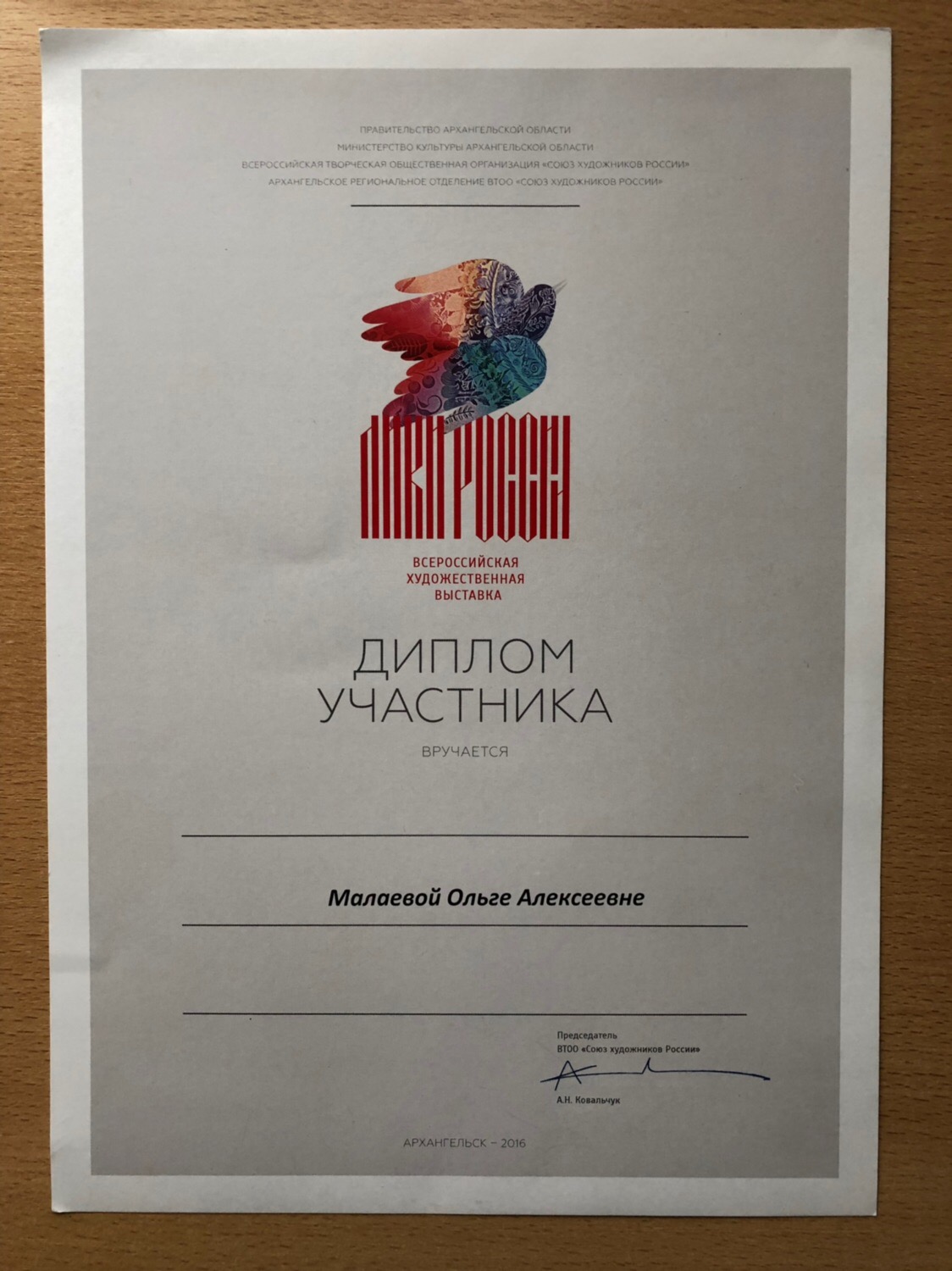 8. Поступление учащихся в ССУЗы и ВУЗы за межаттестационный период.
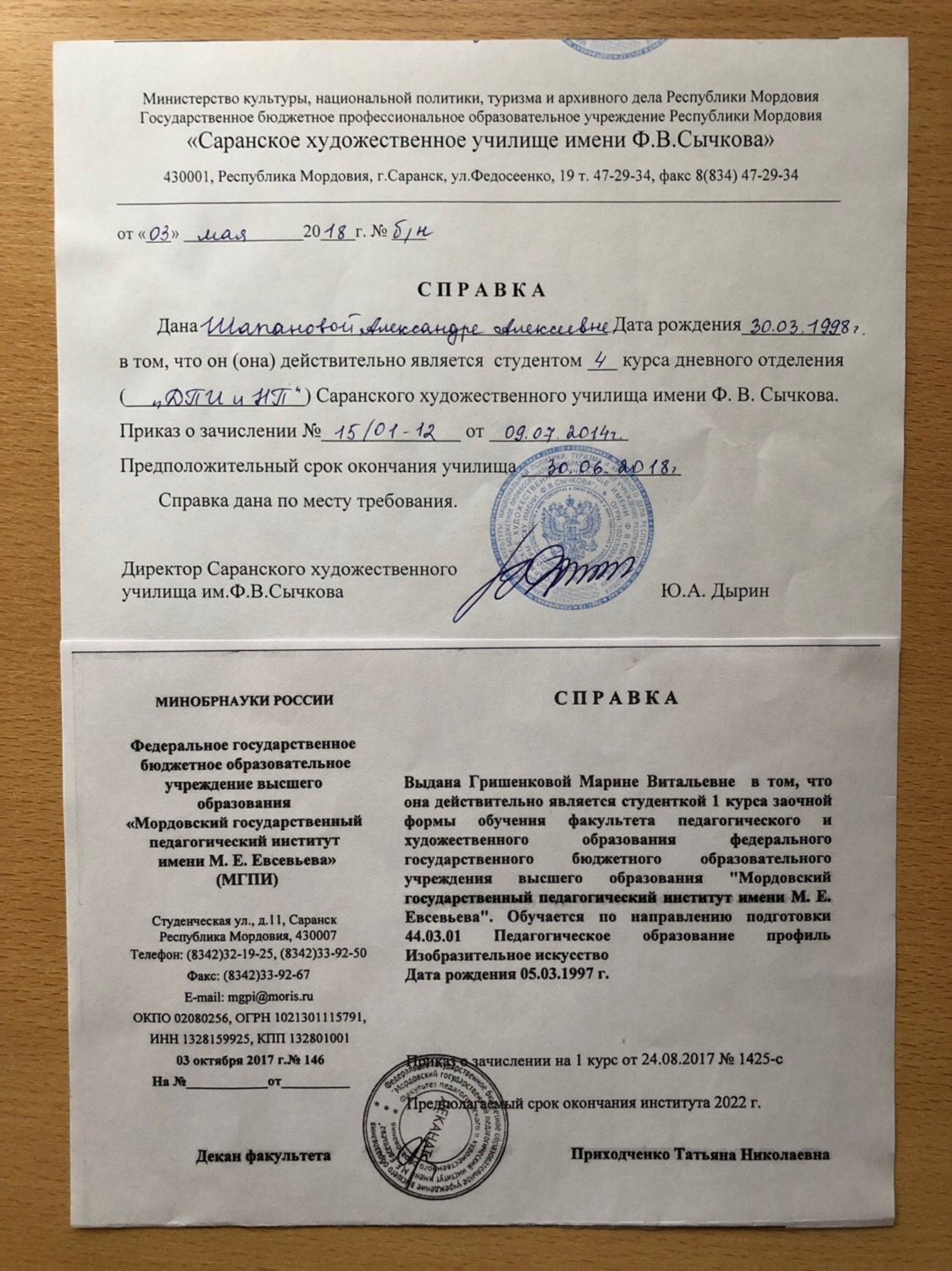 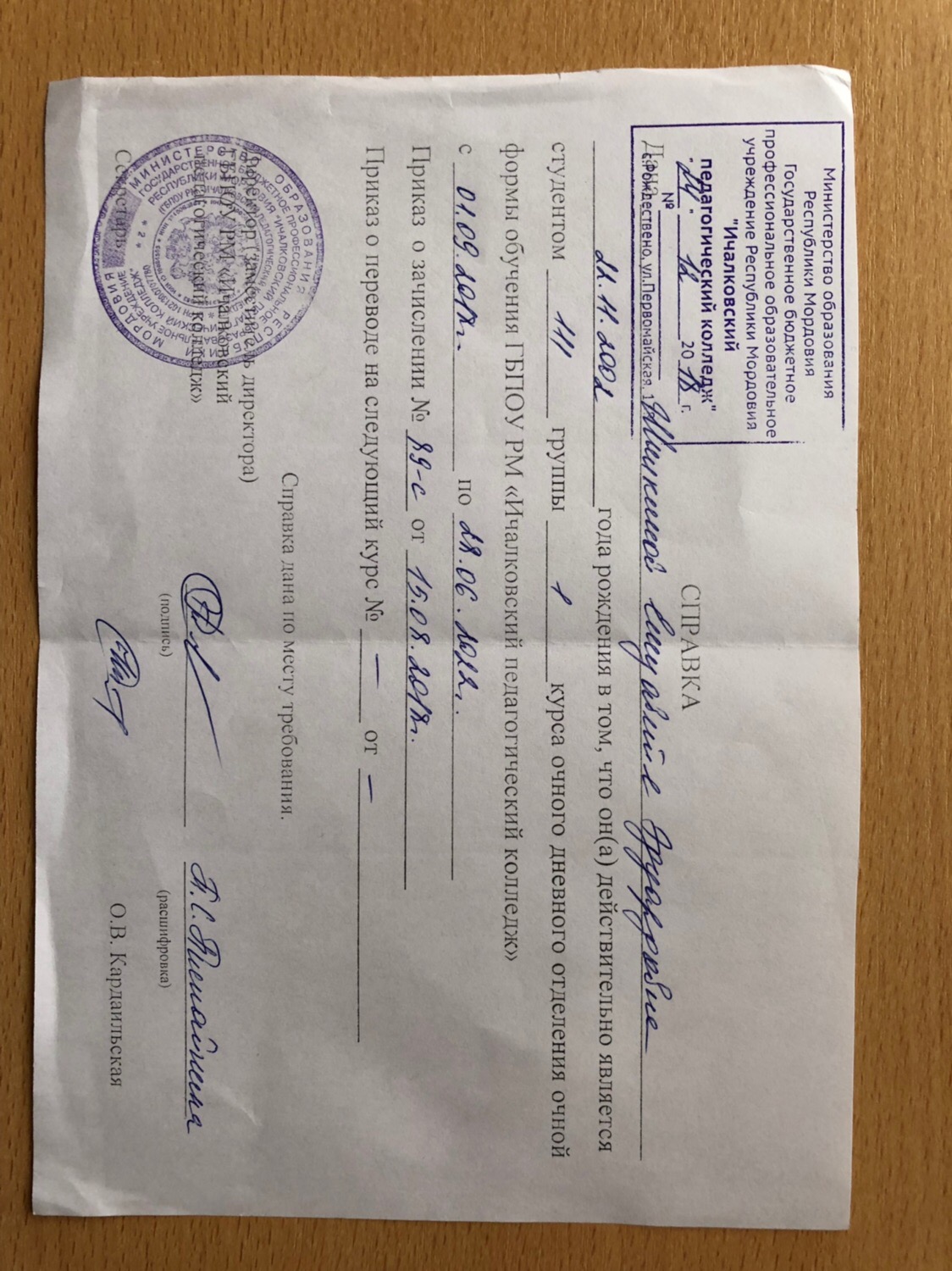 9. Наличие авторских учебно-методических пособий
10. Признание высокого профессионализма, в т.ч.: наличие грамот, благодарственных писем, полученных за работу преподавателя (за межаттестационный период)
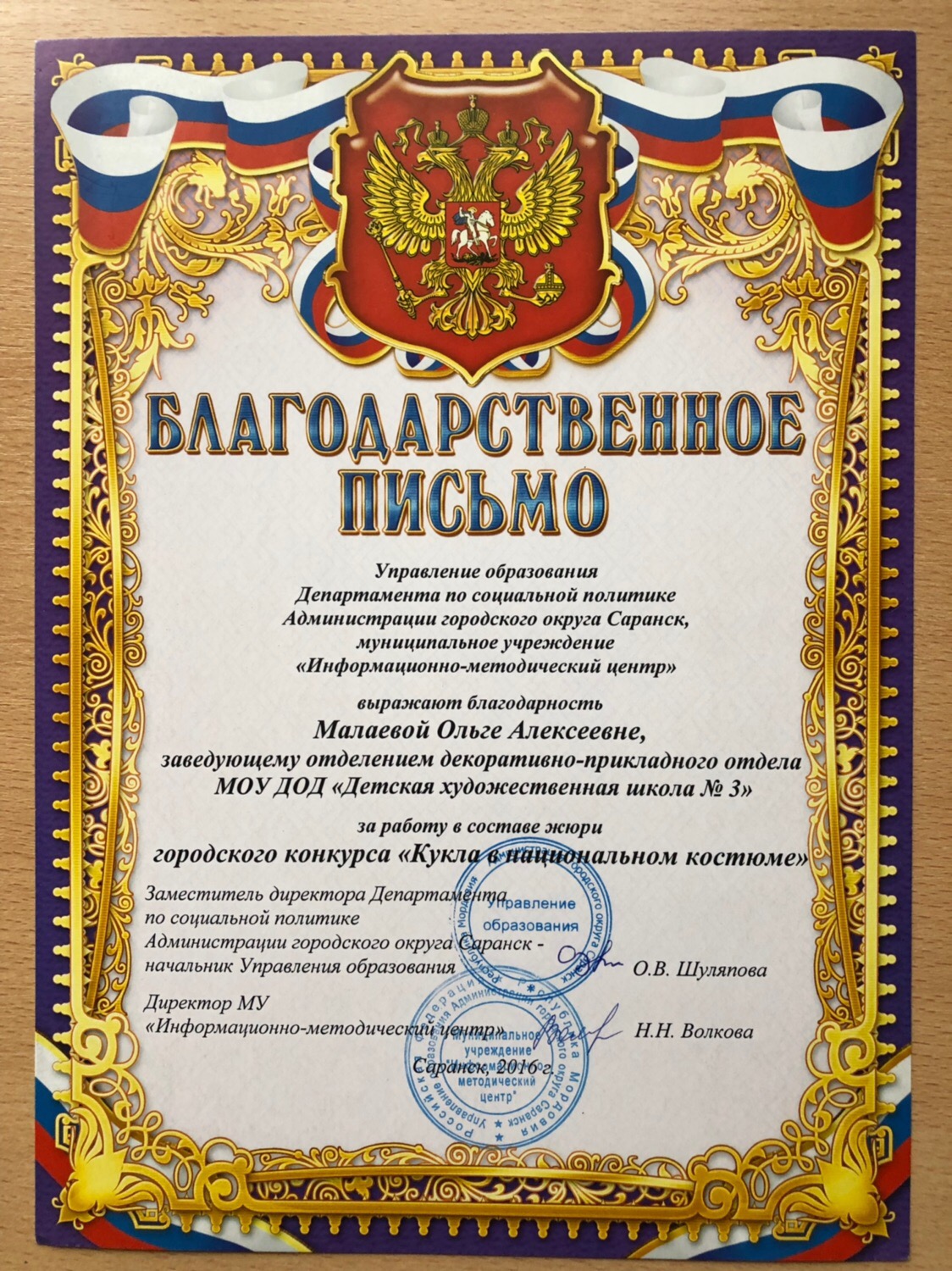 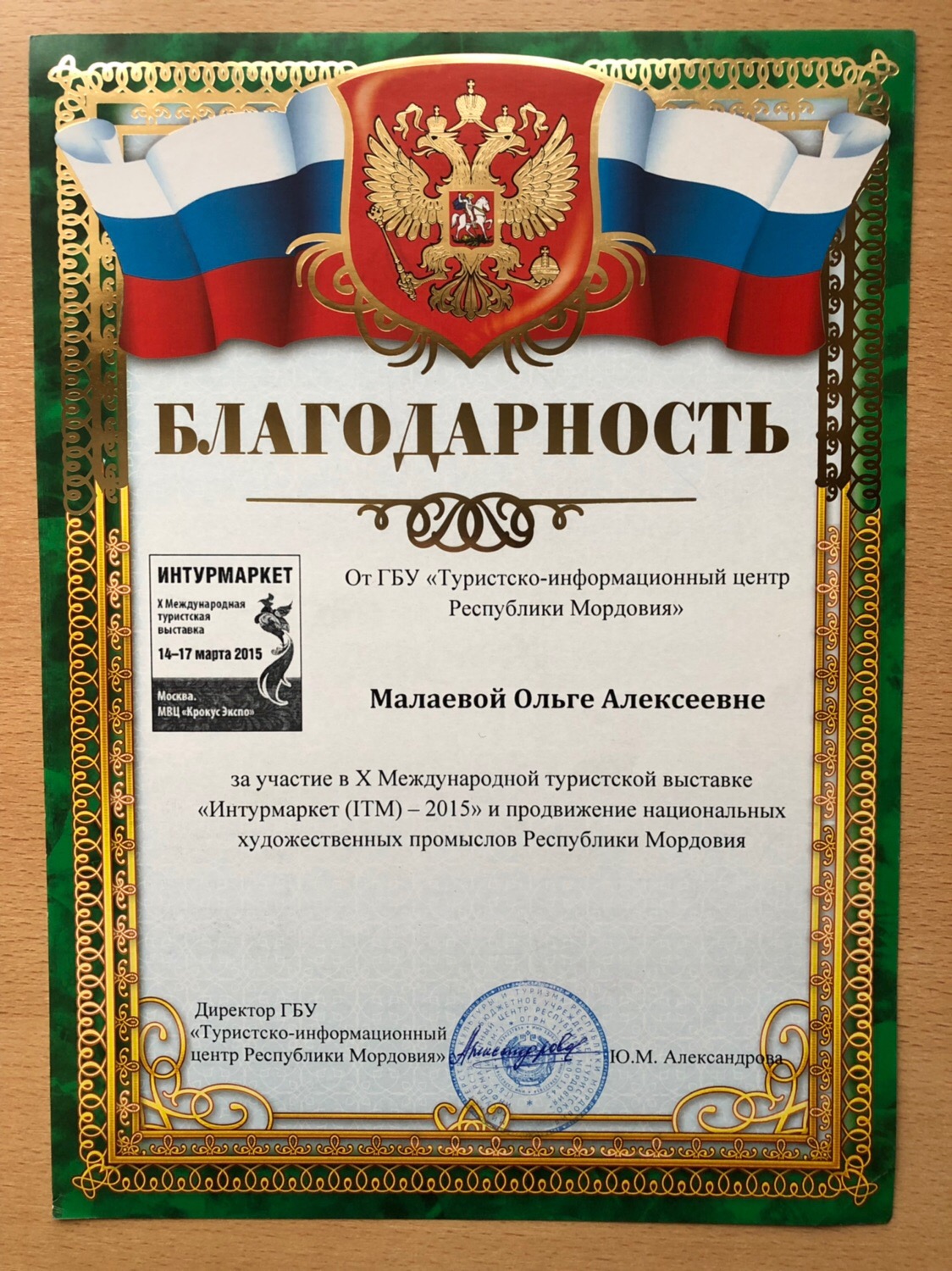 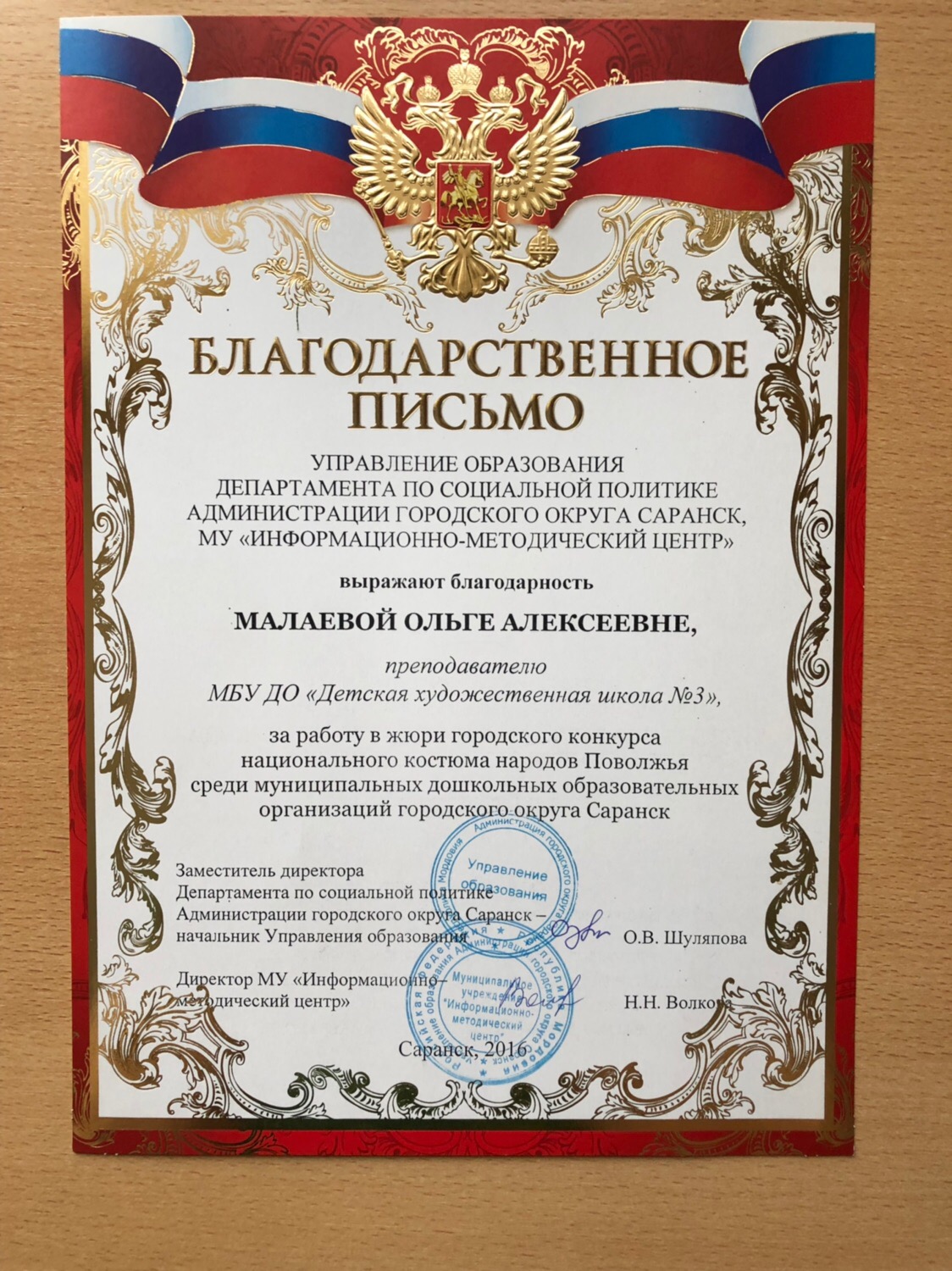 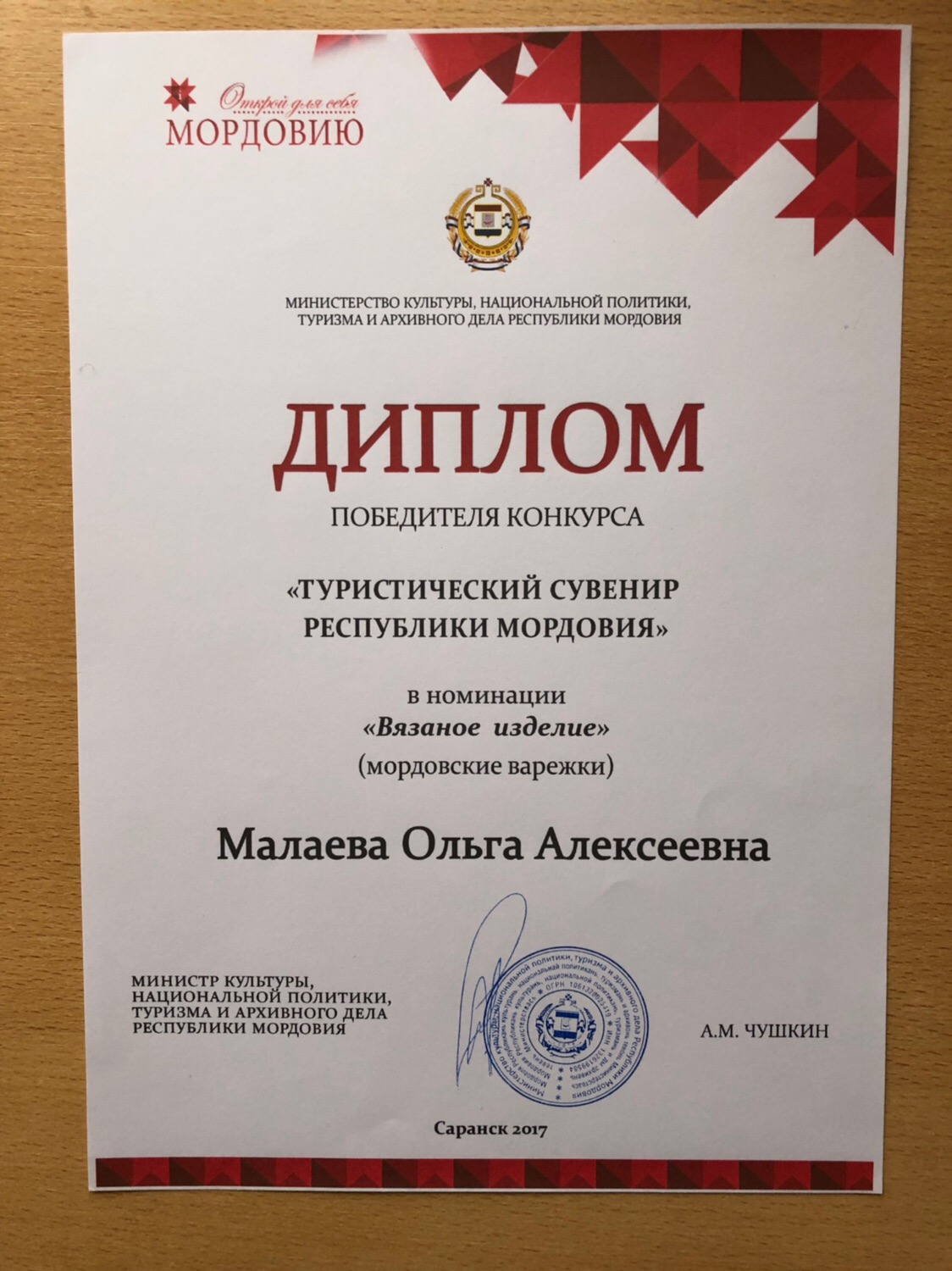 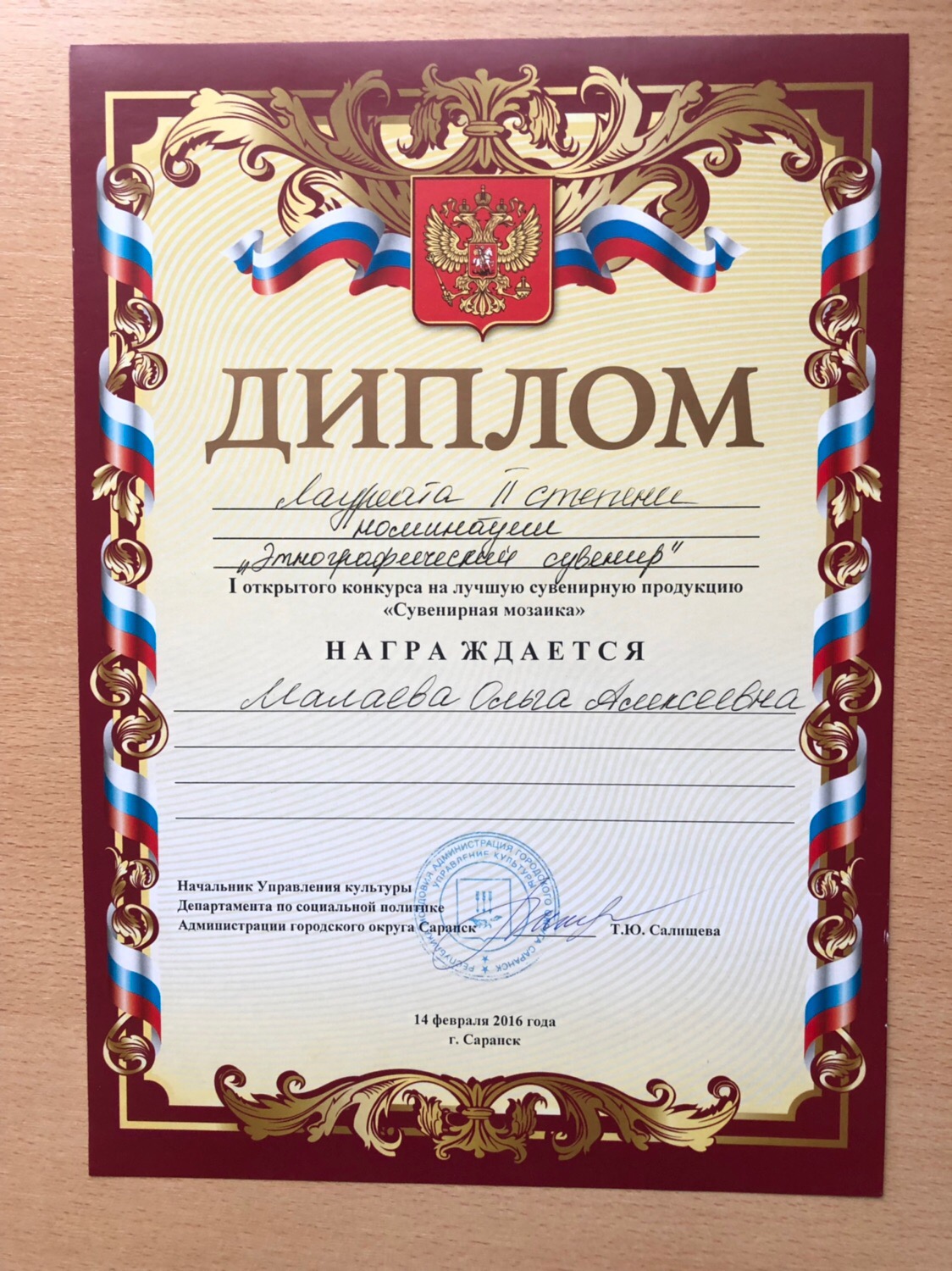 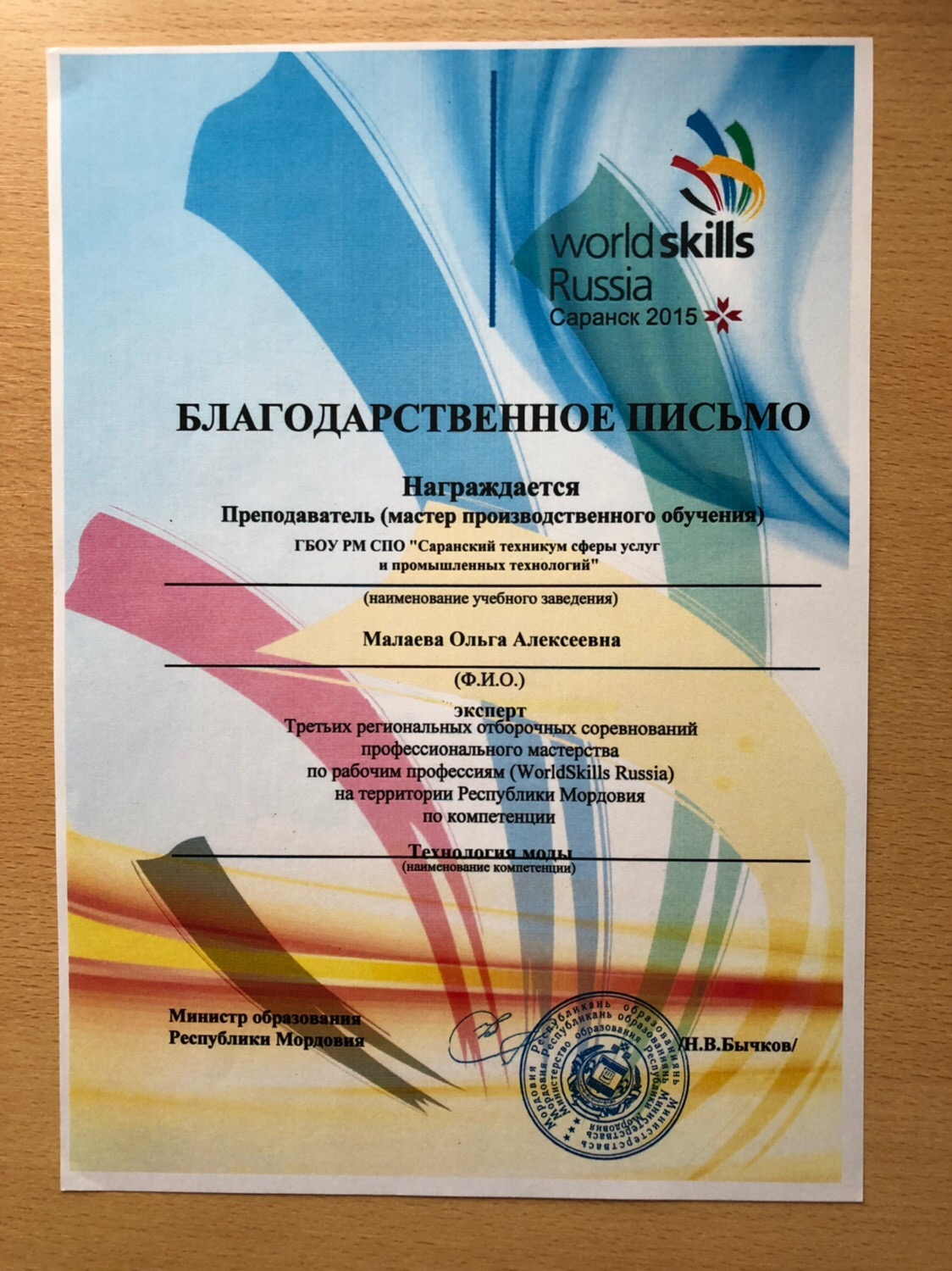 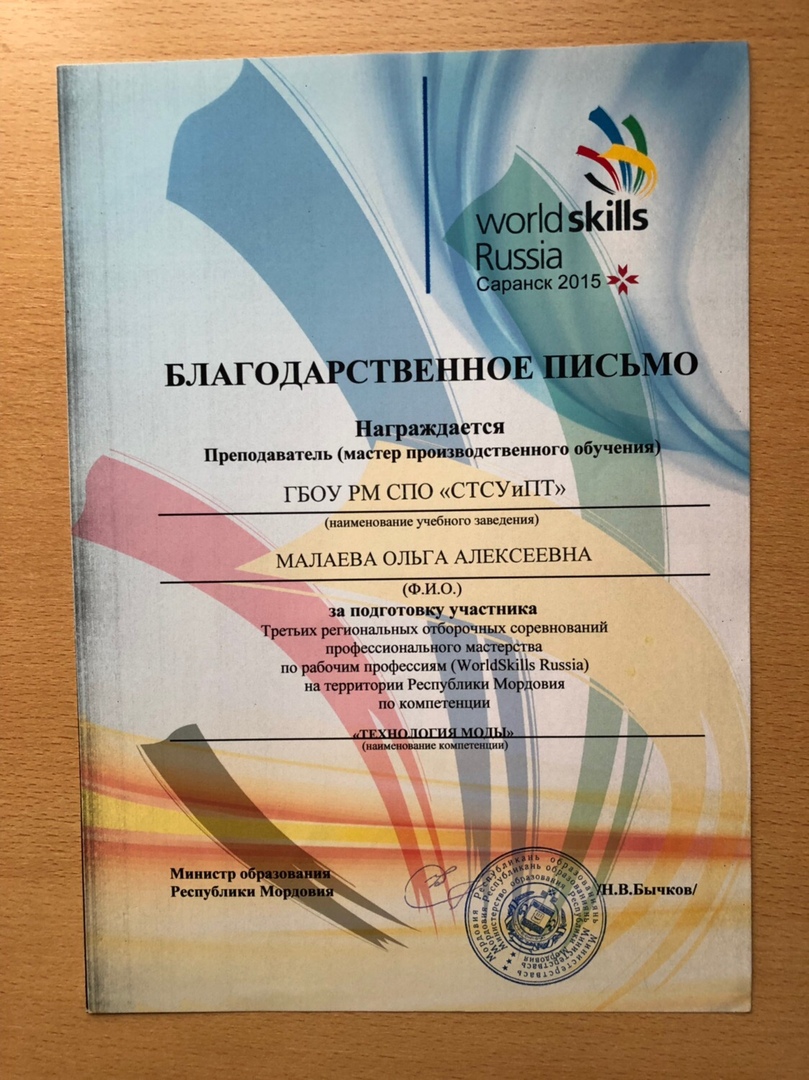 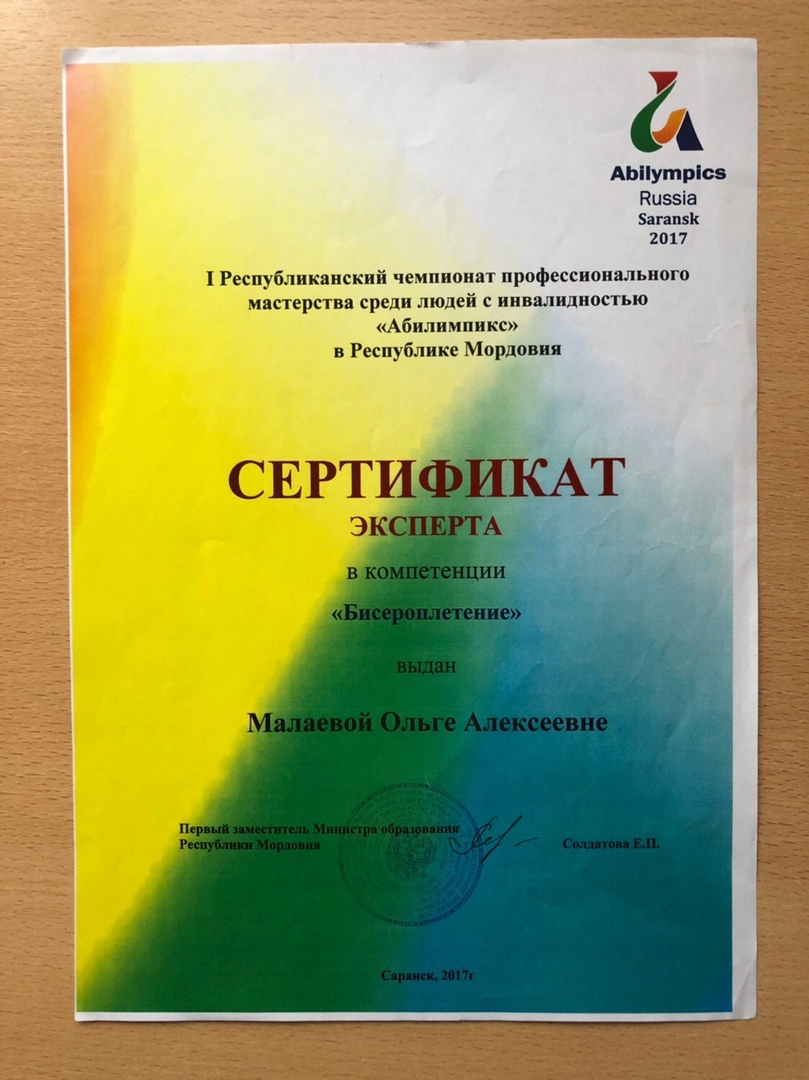 11. Наличие наград (грамот, благодарственных писем), полученных за работу в области культуры и искусства(независимо от года получения)
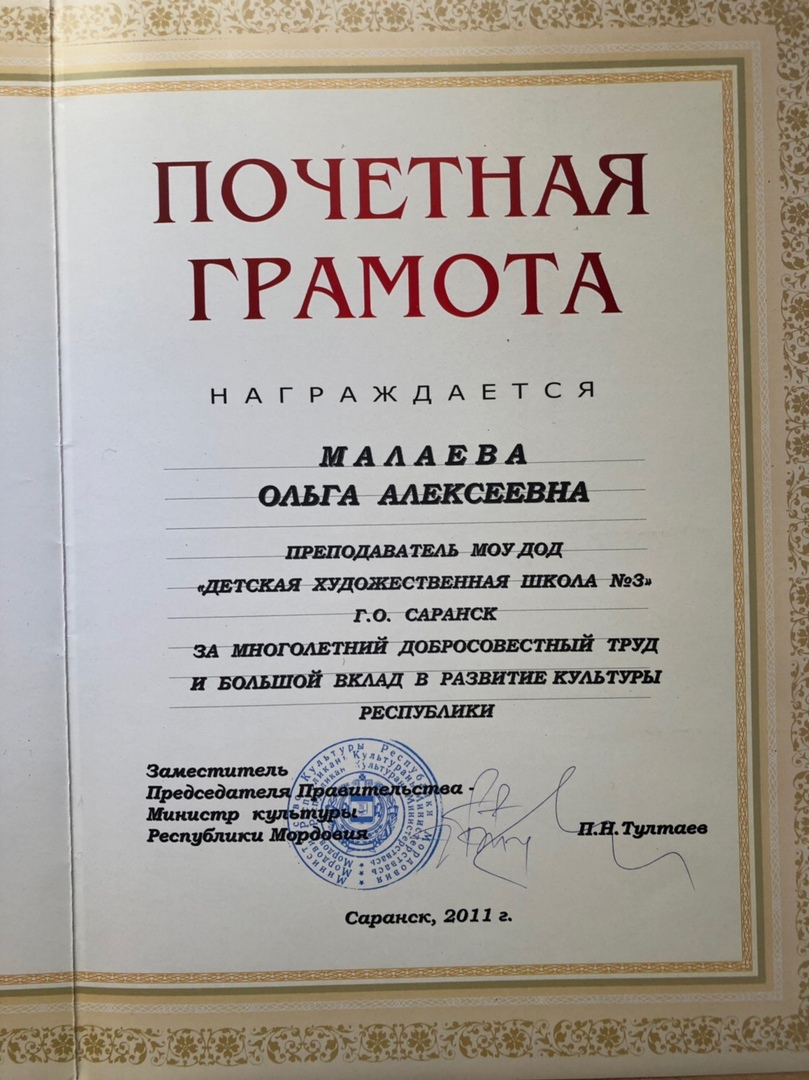 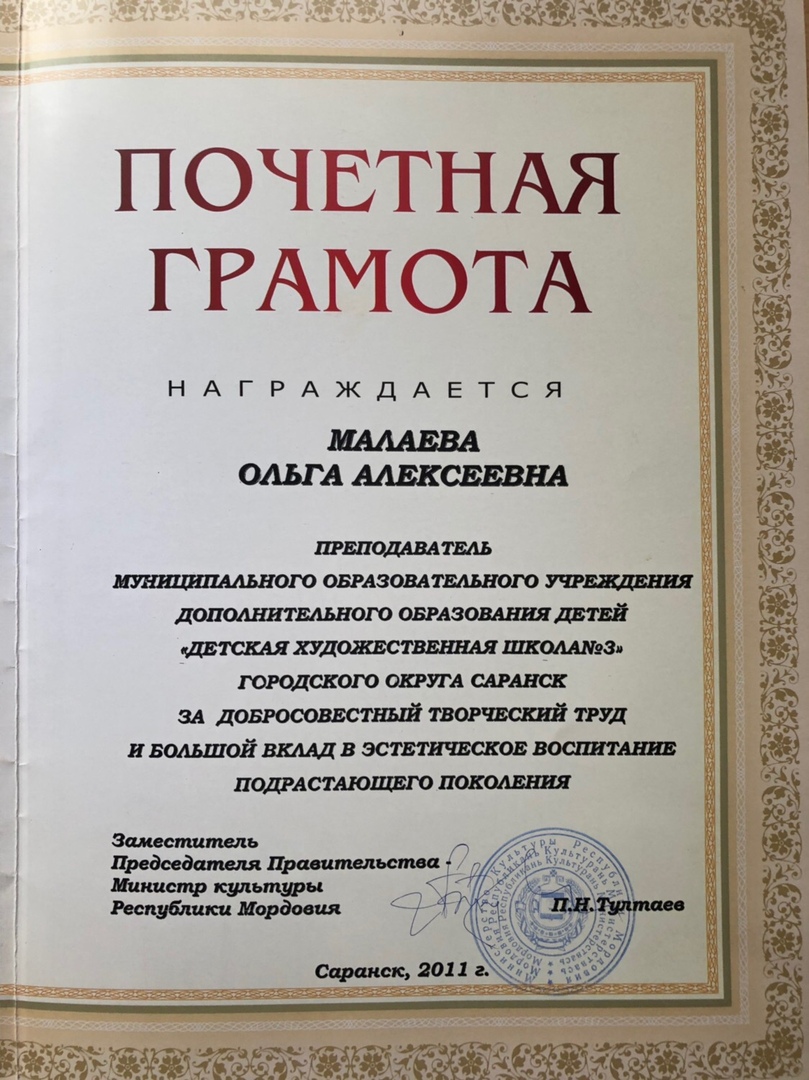 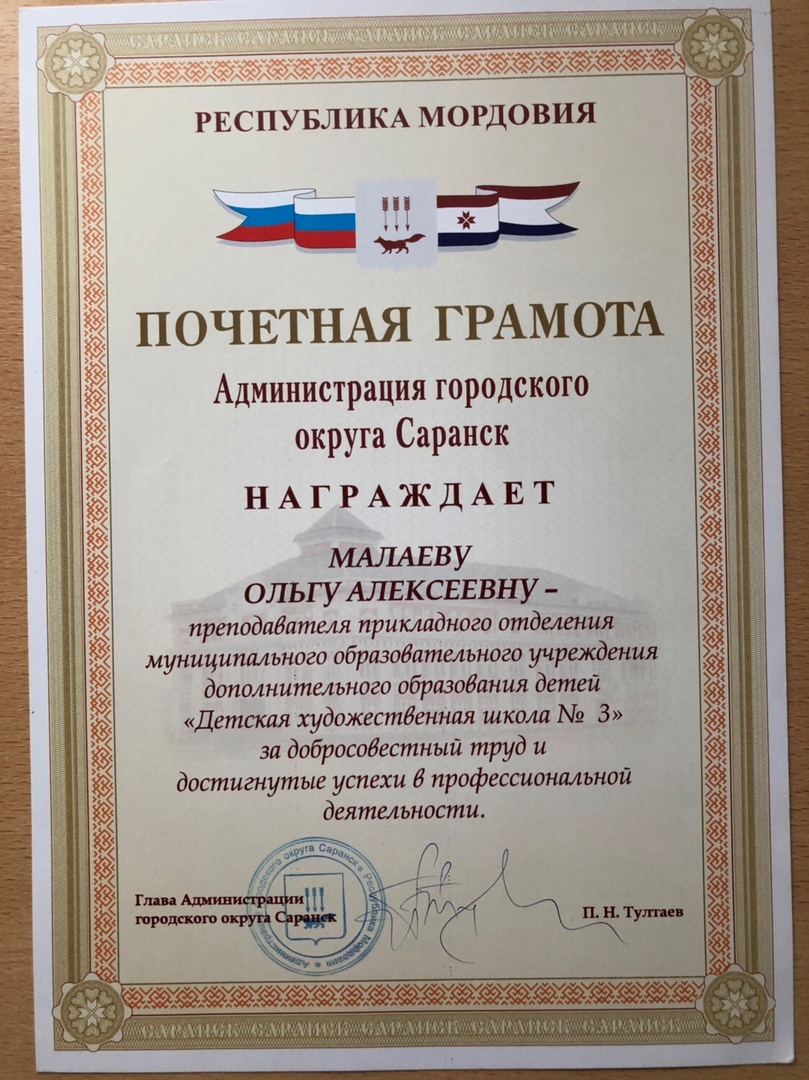